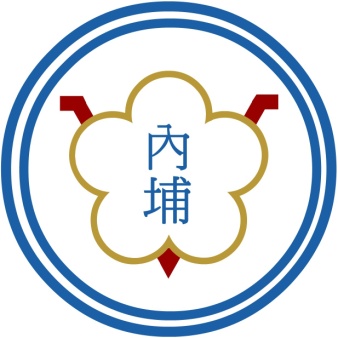 植物的奧秘~
植物的構造和功能
植物的構造與特徵
小朋友，在日常生活中或校園裡，你曾經觀察過不同形態植物的構造嗎? 說說看，你曾經在哪裡發現些什麼?
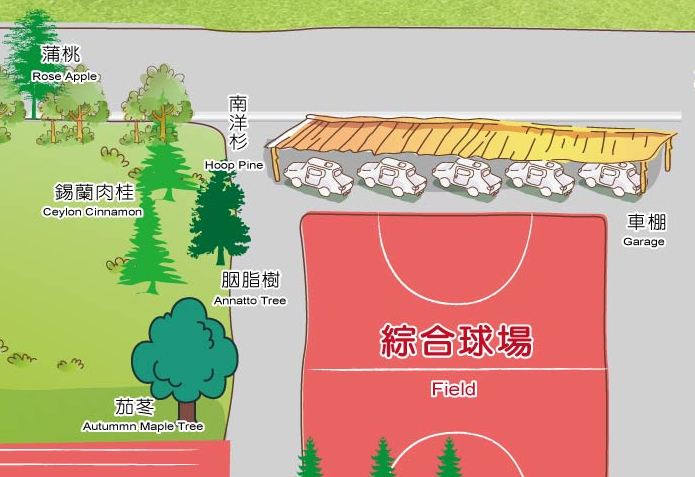 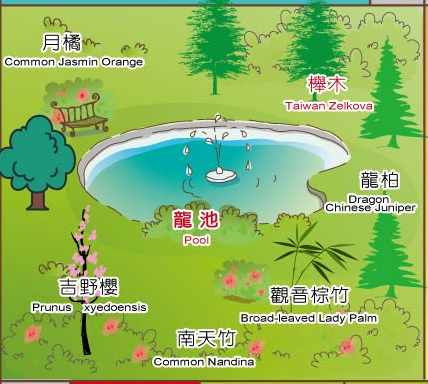 校園植物生態圖(內埔國小)
植物的構造與特徵
植物的構造包含根、莖、葉、花、果實等部份，說說看，你觀察的植物它們有哪些特別的地方?
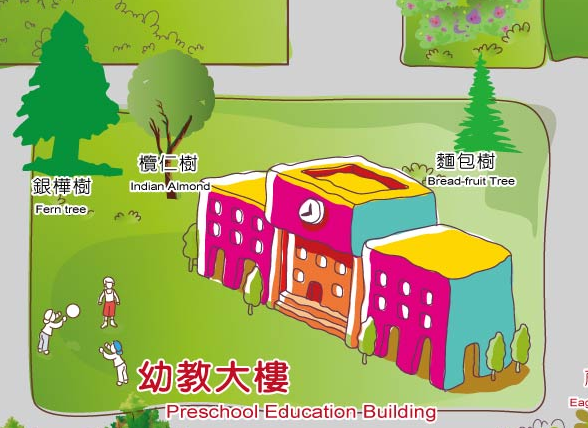 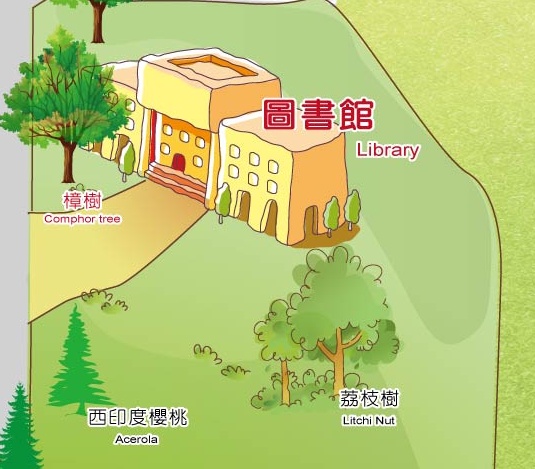 校園植物生態圖(內埔國小)
根的主要功能
植物的根其主要功能:

(1)吸收水分

(2)吸收養分

(3)抓住土壤

(4)固定植物身體
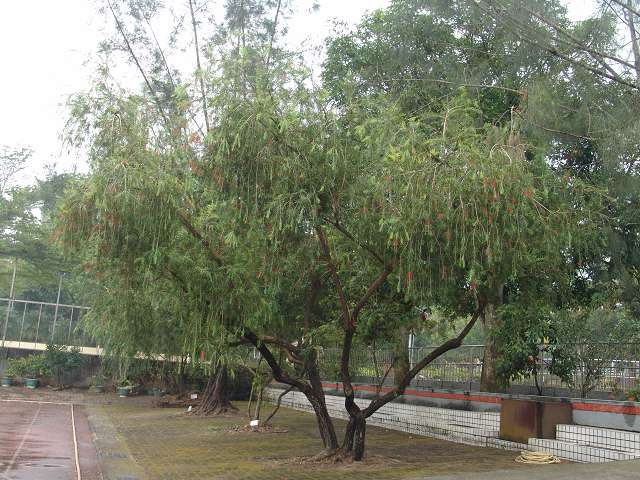 莖的主要功能
植物的莖其主要功能:

(1)支撐植物體

(2)輸送水分和養分

(3)儲存養分

(4)繁殖功能
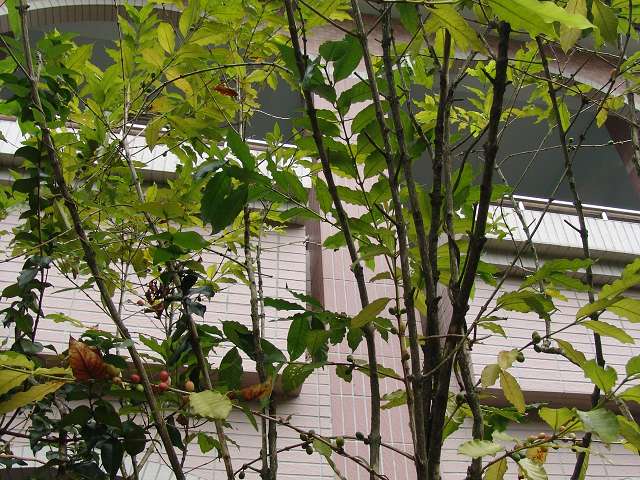 葉的主要功能
植物的葉其主要功能:

(1)光合作用~製造養分

(2)呼吸作用

(3)蒸散作用~排出多餘的 
            水分

(4)繁殖作用
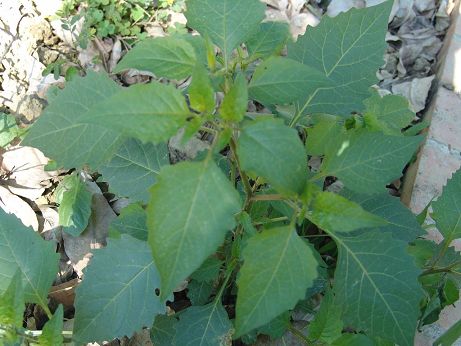 花的構造主要功能
花的構造及主要功能:

(1)花瓣~保護花蕊、散發香味。

(2)雄蕊~能產生花粉。

(3)雌蕊~經傳粉授精後，能發   
        育成種子。

(4)花萼~保護花瓣及花蕊。
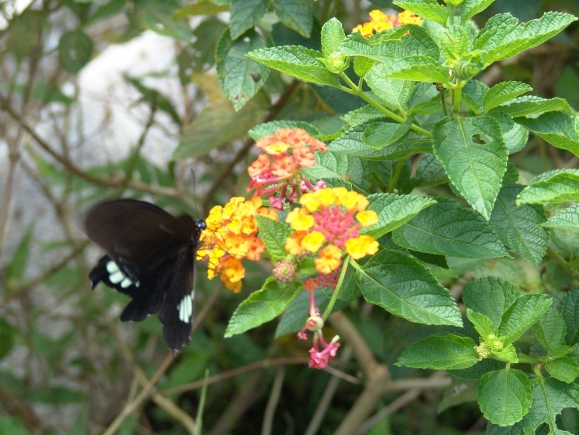 果實(種子)的主要功能
植物的果實(種子)其主要功能:

(1)種植、繁殖後代

(2)作為糧食~稻、麥、玉米

(3)提煉油~花生、芝麻、大豆

(4)製成飲料~咖啡、可可

(5)製成油漆及顏料~亞麻種子
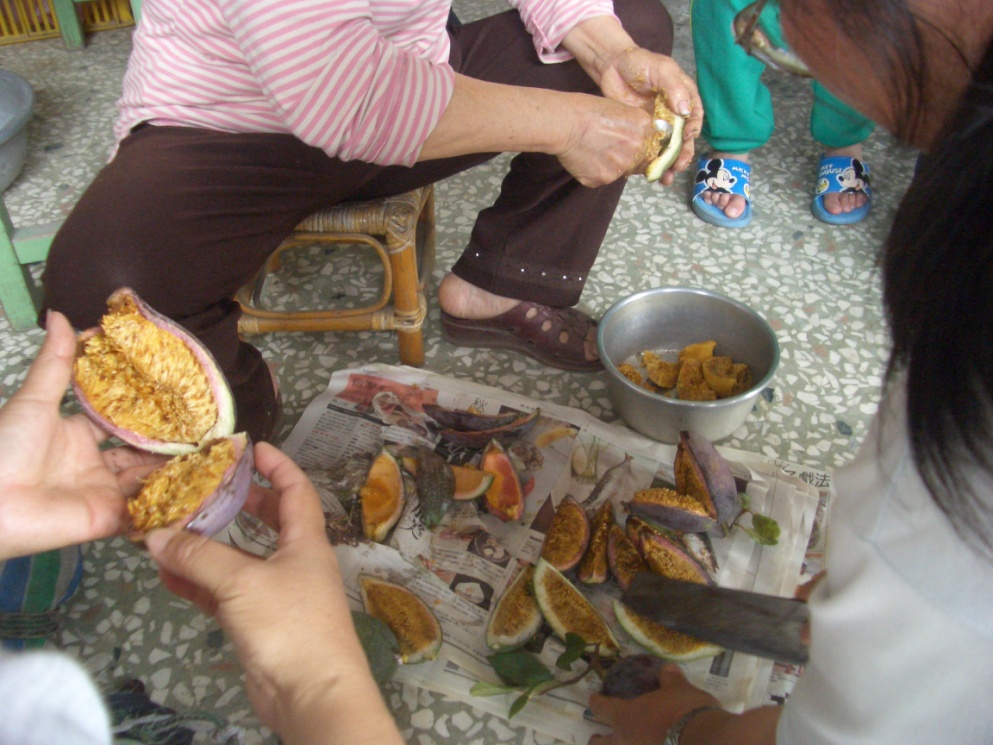 果實(種子)的傳播方式
果實(種子)的傳播方式:

(1)動物傳播~鬼針草、大花咸豐草

(2)自力傳播~鳳仙花、酢醬草

(3)風力傳播~蒲公英、昭和草、蘆葦

(4)水力傳播~椰子、檳榔、海檬果

更多資訊可參考影片~  https://www.youtube.com/watch?v=YrLIQdlpjnU
資料來源:臺北酷課雲 國小自然 植物種子的傳播方式
不同形態植物的根
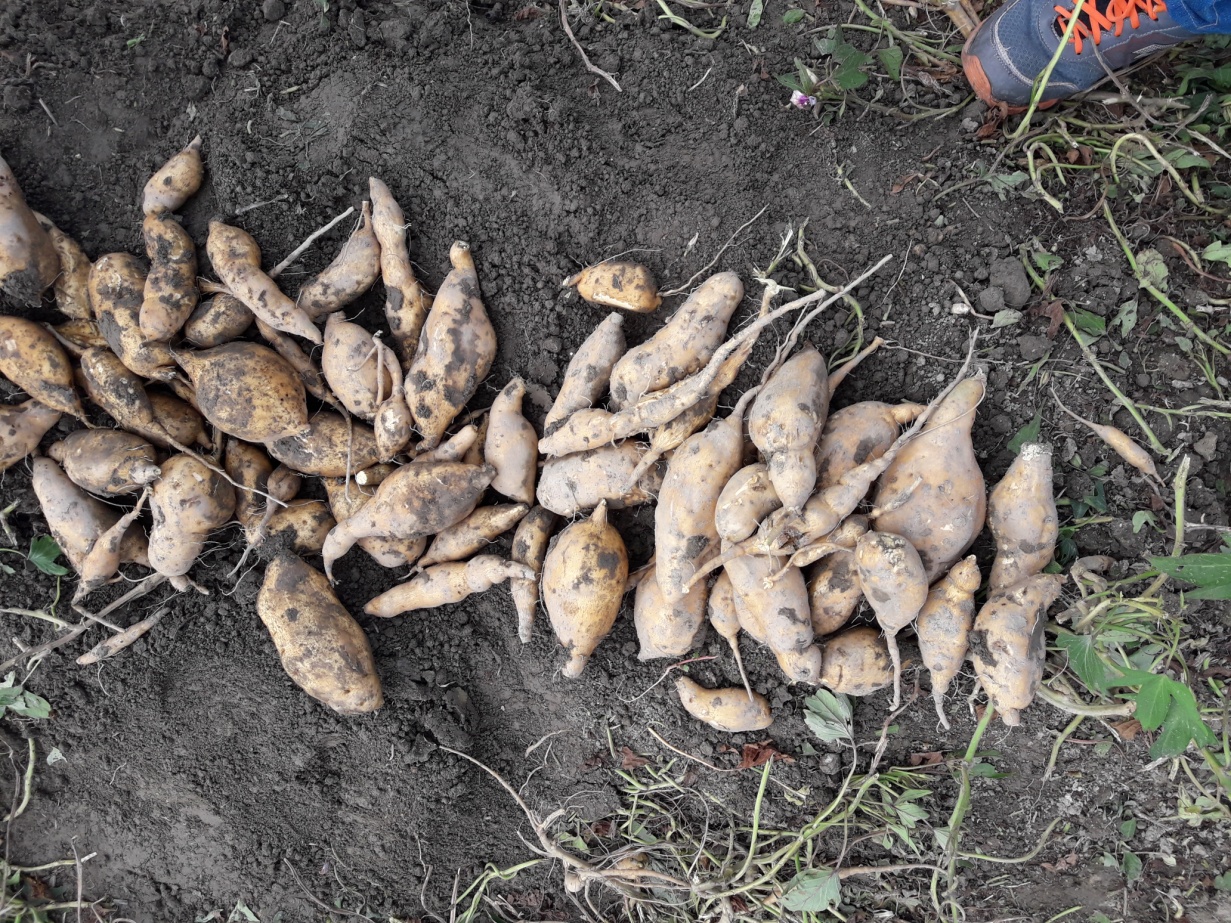 番薯的生長，地下有塊根，橢圓形，兩端尖，皮紫肉紅，亦有皮灰色肉白，及皮白肉黃者。
番薯的根
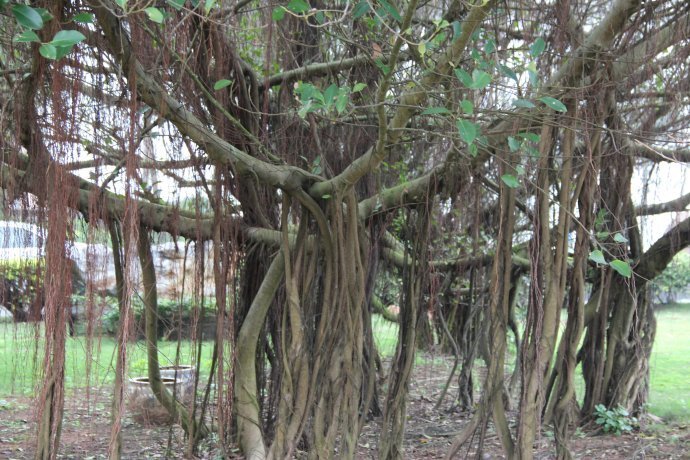 榕樹的氣生根主要功能是幫助吸收空氣中的水份，然而氣生根一旦接觸到土壤後，便能迅速長粗，外表則像一般樹幹而變成支柱根。
榕樹的氣生根
不同形態植物的莖
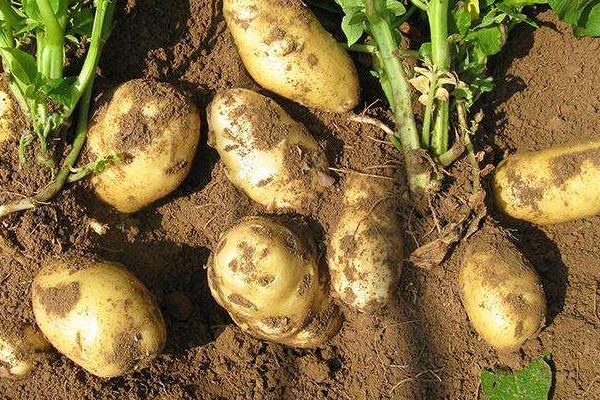 馬鈴薯的塊莖是馬鈴薯的營養器官，絕大部分都貯藏在塊莖裡，它是貯存營養物質的「倉庫」。
馬鈴薯的莖
高可達 20 公尺，樹幹挺直，樹皮灰褐色，平滑，不龜裂；分枝多，水平展出，輪生於主幹四周。
小葉欖仁的莖
不同形態植物的葉
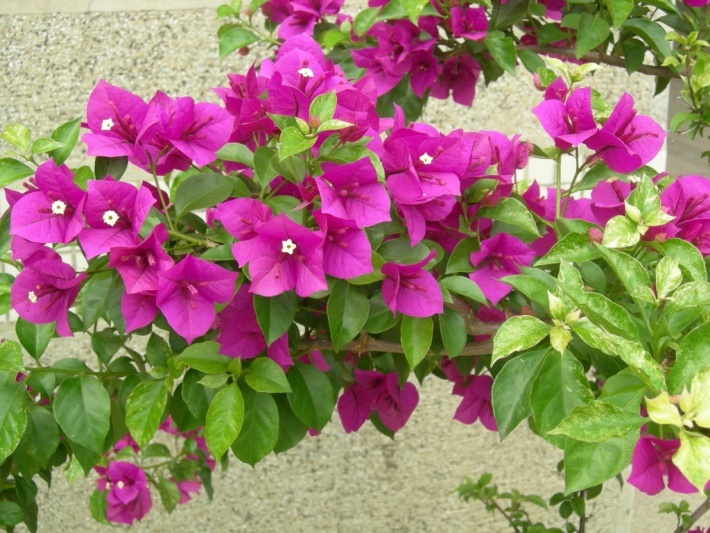 這種植物真正的花是中間不起眼的小花，為了誘引昆蟲授粉，就將接近花朵的葉子變成像花一樣。
九重葛的變態葉
羊蹄甲類植物葉的前端分叉像偶蹄類動物的蹄，分叉的前端鈍圓。
羊蹄甲的葉
不同形態植物的葉
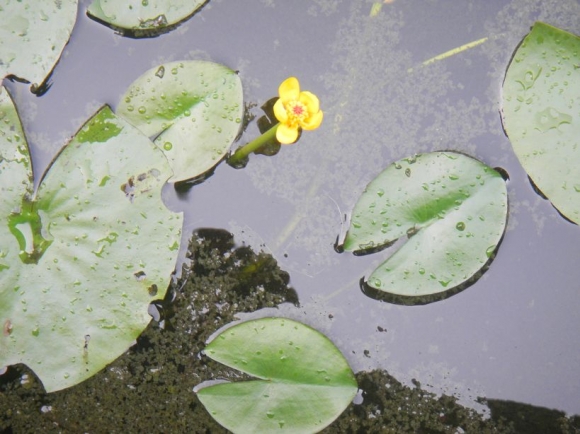 葉近於圓形浮貼水面，在基部還有一個V形的缺刻，當一大片的萍蓬草黃色的花綻放水中時，相當吸引人。
萍蓬草的葉
葉形如扇，向四周開展，有狹長皺褶，葉柄長。樹幹為圓柱形，聳直不分枝，周圍包以棕皮。
棕櫚樹的葉
學習簡報製作
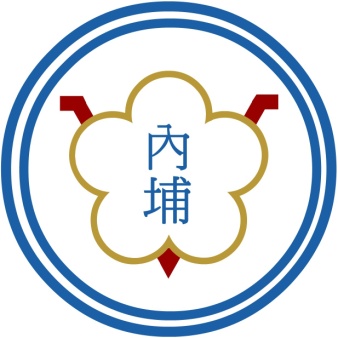 除了課程的內容介紹，透過觀察生活中各種不同型態的植物構造，說一說，你還有發現哪些不同型態的植物構造與功能呢?


接下來請各組依據老師分配的主題，搜尋資料製作介紹植物不同型態構造和功能的『學習簡報』，並跟大家一同分享喔。